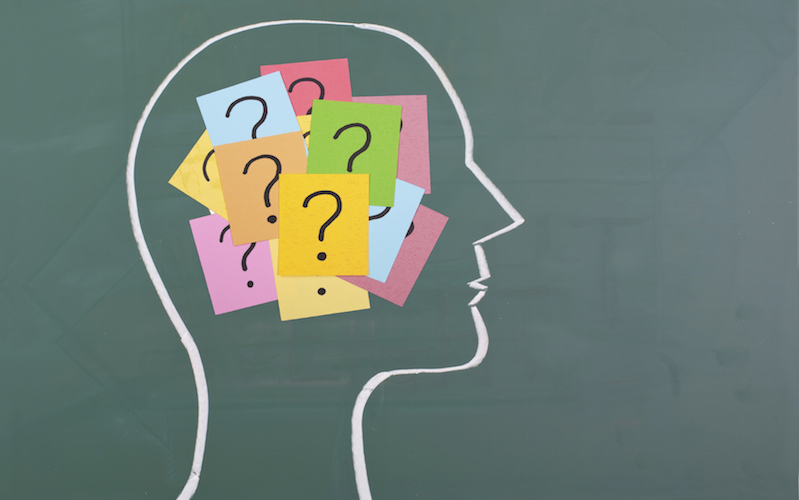 FINAL DEFENSE (QUESTIONS – ANSWERS)